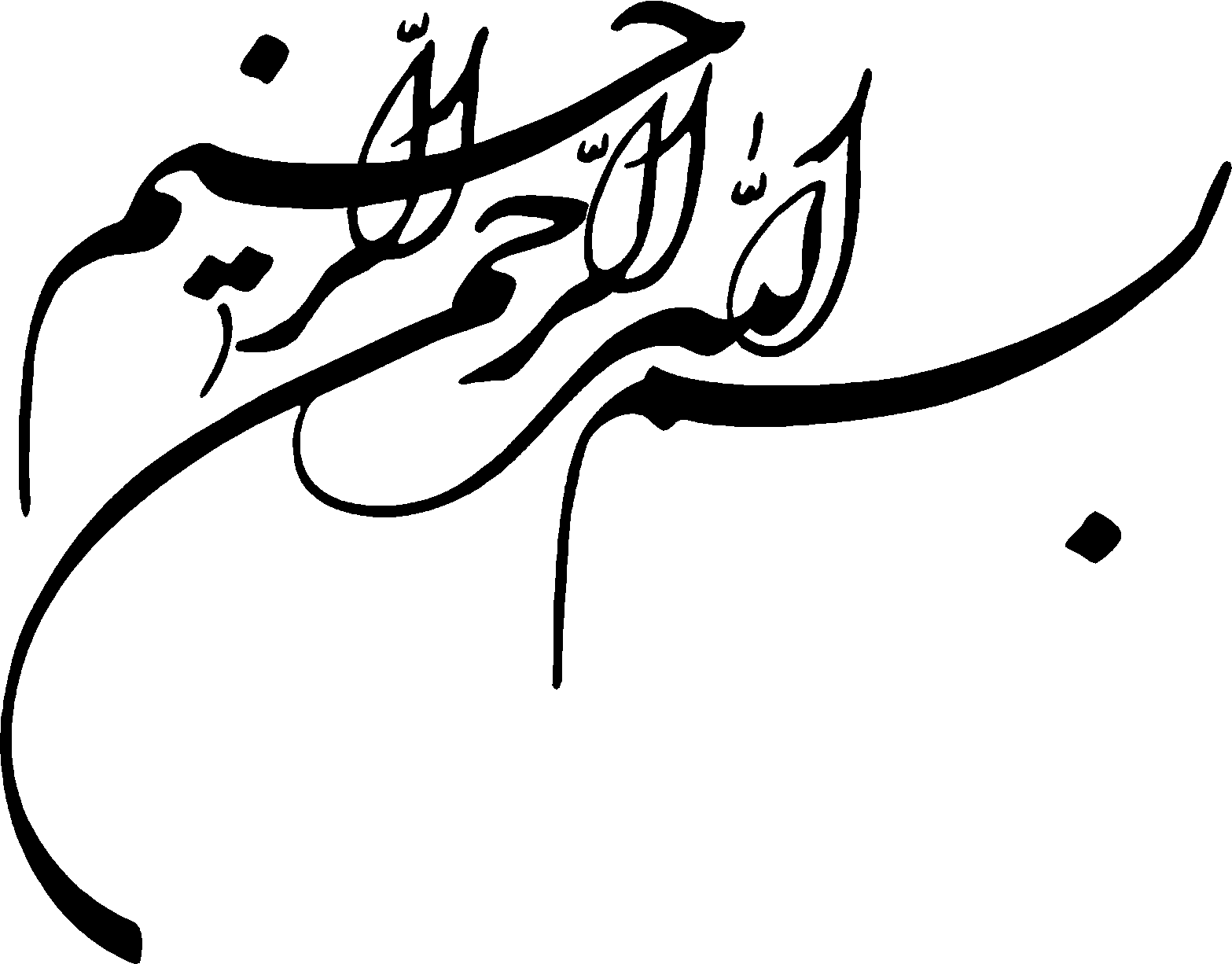 اسلايدهاي آموزشي استانداردهاي حسابداري ايران
مديريت تدوين استانداردهاي حسابداري
1/56
استاندارد حسابداري شماره 2
صورت جريان وجوه نقد
2/56
کاربرد اطلاعات تاريخي مربوط به جريانهاي نقدي
براي قضاوت استفاده کنندگان در خصوص مبلغ، زمان و ميزان اطمينان از تحقق جريانهاي نقدي آتي.
بيان نحوه ارتباط بين سودآوري واحد تجاري و توان آن جهت ايجاد وجه نقد و تعيين کيفيت سود تحصيل شده توسط واحد تجاري.
کنترل ميزان دقت ارزيابيهاي گذشته جريانهاي نقدي آتي.
انعکاس رابطه بين فعاليتهاي واحد تجاري و دريافتها و پرداختهاي آن.
3/56
نکات قابل توجه براي استفاده از اطلاعات صورت جريان وجوه نقد
ترازنامه، صورتهاي عملکرد مالي و صورت جريان وجوه نقد تواما” اطلاعاتي را در مورد وضعيت مالي، عملکرد مالي و همچنين نقدينگي و انعطاف پذيري مالي فراهم مي آورد. بدين لحاظ ايجاد ارتباط ميان آنها حائز اهميت است.
براي ارزيابي جريانهاي وجه نقد آتي، صورت جريان وجوه نقد معمولا” بايد توأم با صورتهاي عملکرد مالي و ترازنامه مورد استفاده قرار گيرد.
5/56
مزاياي اطلاعات صورت جريان وجوه نقد در مقايسه با اطلاعات ساير اجزاي صورتهاي مالي اساسي
عدم تاثير پذيري صورت جريان وجوه نقد از برخوردهاي متفاوت حسابداري در خصوص معاملات و رويدادهاي يکسان در سطح واحد تجاري موجب        مي شود ارائه آن قابليت مقايسه جنبه عملياتي عملکرد مالي واحد تجاري مختلف را افزايش دهد.
6/56
دامنه کاربرد
کليه واحدهاي تجاري بايد صورت جريان وجوه نقد را طبق الزامات مندرج در اين استاندارد تهيه و آن را به عنوان يک صورت مالي مستقل به همراه ساير صورتهاي مالي ارائه کنند.
7/56
وجه نقد
عبارتست از موجودي نقدي و سپرده هاي ديداري نزد بانکها و موسسات مالي اعم از ريالي و ارزي( شامل سپرده هاي سرمايه گذاري کوتاه مدت بدون سررسيد) به کسر اضافه برداشتهايي که بدون اطلاع قبلي مورد مطالبه قرار مي گيرد.
8/56
معادل وجه نقد
عبارتست از سرمايه گذاريهاي کوتاه مدت سريع التبديل به وجه نقد که احتمال خطر کاهش در ارزش آن ناچيز بوده و به آساني و بدون اطلاع قبلي قابل تبديل به مبلغ معيني وجه نقد باشد و موعد آن در زمان تحصيل تا سررسيد حداکثر 3 ماه باشد به کسر وام ها و           قرض الحسنه هاي دريافتي از بانکها و ساير اشخاص که ظرف 3 ماه از تاريخ تحصيل قابل بازپرداخت است.
9/56
جريان وجه نقد
عبارتست از افزايش يا کاهش در مبلغ وجه نقد ناشي از معاملات با اشخاص حقيقي يا حقوقي مستقل از شخصيت حقوقي واحد تجاري و ناشي از ساير رويدادها.
10/56
نکات قابل توجه در مورد تعريف وجه نقد
تعريف مذکور دربرگيرنده اقلامي از سرمايه گذاريها و استقراض کوتاه مدت که معمولا در صورت جريان وجوه نقد ساير کشورها تحت عنوان معادل وجه نقد از آنها ياد مي شود، نيست.
11/56
دلايل عدم شمول معادل وجه نقد در تعريف وجه نقد
تفکيک اقلام معادل وجه نقد از ساير سرمايه گذاريهاي کوتاه مدت يا استقراضهاي کوتاه مدت بر اساس يک مرزبندي اختياري صورت مي گيرد.
تعريف وجه نقد بدون شمول اقلام معادل وجه نقد، تطابق بيشتري با تفکر حاکم بر مديريت فعاليتهاي اقتصادي و فرهنگ رايج تجاري کشور دارد.
انعکاس اقلام معادل وجه نقد در سرفصلهاي سرمايه گذاريها يا تأمين مالي، هماهنگي بيشتري بين اين صورت و طبقه بندي اقلام مربوط در ترازنامه فراهم مي آورد.
قابليت مقايسه جريانهاي نقدي واحدهاي تجاري مختلف افزايش مي يابد.
12/56
طبقه بندي جريانهاي نقدي
صورت جريان وجوه نقد بايد منعکس کننده جريانهاي نقدي طي دوره تحت 5 سرفصل اصلي به ترتيب زير باشد:
 فعاليتهاي عملياتي
 بازده سرمايه گذاريها و سود پرداختي بابت تأمين مالي
 ماليات بر درآمد
 فعاليتهاي سرمايه گذاري 
 فعاليتهاي تأمين مالي
صورت جريان وجوه نقد همچنين بايد شامل صورت تطبيق مانده اول دوره و پايان دوره وجه نقد باشد و هرگونه تفاوتهاي ارزي ناشي از مانده هاي وجه نقد ارزي که به سودوزيان منظور شده است، را نشان دهد.
13/56
طبقه بندي جريانهاي نقدي
در ارائه جريانهاي نقدي، رعايت ترتيب سرفصلها و نيز ارائه جمع جريانهاي نقدي منعکس شده در هر سر فصل و جمع کل جريانهاي نقدي قبل از سرفصل فعاليتهاي تأمين مالي ضرورت دارد.
14/56
جريانهاي نقدي ناشي از فعاليتهاي عملياتي
فعاليتهاي عملياتي عبارت از فعاليتهاي اصلي و مستمر مولد درآمد عملياتي واحد تجاري است. فعاليتهاي مزبور متضمن توليد و فروش کالا و خدمات است و هزينه ها و درآمدهاي مرتبط با آن در تعيين سود يا زيان عملياتي در صورت سود و زيان منظور مي شود.
 جريانهاي نقدي ناشي از فعاليتهاي عملياتي اساسا” دربرگيرنده جريانهاي ورودي و خروجي نقدي مرتبط با فعاليتهاي مزبور است.
15/56
جريانهاي نقدي ناشي از فعاليتهاي عملياتي
از آنجا که طبقه بندي جريانهاي نقدي در صورت جريان وجوه نقد به سرفصلهاي مشخصي محدود شده است، همواره اين احتمال وجود دارد که برخي جريانهاي نقدي ماهيتا” به طورمستقيم با هيچ يک از سرفصلهاي اصلي قابل ارتباط نباشد. به اين لحاظ، به موجب اين استاندارد، در صورت وجود چنين اقلامي، جريانهاي نقدي مربوط به عنوان جريانهاي نقدي ناشي از فعاليتهاي عملياتي طبقه بندي مي شود.
16/56
روشهاي گزارشگري جريانهاي نقدي ناشي از فعاليتهاي عملياتي
روش مستقيم
روش غير مستقيم
@fileaccunting
17/56
روشهاي گزارشگري جريانهاي نقدي ناشي از فعاليتهاي عملياتي
روش مستقيم
بر اساس اين روش ناخالص وجوه دريافتي و پرداختي بر حسب طبقات عمده افشا مي شود، مگر در مورد برخي جريانهاي نقدي که بر مبناي خالص گزارش مي شود.
1856
روشهاي گزارشگري جريانهاي نقدي ناشي از فعاليتهاي عملياتي
روش غير مستقيم
بر اساس اين روش، سود يا زيان عملياتي باانجام تعديلات زير به خالص جريانهاي نقدي ناشي از فعاليتهاي عملياتي تبديل مي شود:
  اثر معاملات و رويدادهايي که داراي ماهيت غير نقدي است مثل هزينه استهلاک و هزينه مزاياي پايان خدمت کارکنان، و 
  اثر اقلامي که در محاسبه سود يا زيان عملياتي دوره جاري منظور شده باشد، ليکن جريانهاي نقدي مرتبط با آنها در دوره قبل حادث شده يا در دوره هاي آينده حادث خواهد شد و بالعکس مثل افزايش يا کاهش موجودي کالا، حسابهاي دريافتني و پرداختني نسبت به مانده پايان دوره قبل.
19/56
در ارائه جريانهاي نقدي ناشي از فعاليتهاي عملياتي، تبعيت از الگوهاي زير ضروري است:
در صورت کاربرد روش مستقيم، اجزاي تشکيل دهنده خالص جريانهاي نقدي ناشي از فعاليتهاي عملياتي در صورت جريان وجوه نقد ارائه مي شود و صورت تطبيق خالص جريانهاي نقدي ناشي از فعاليتهاي عملياتي با سود يا زيان عملياتي از طريق يادداشتهاي توضيحي ارائه مي شود.
در صورت کاربرد روش غير مستقيم، خالص جريانهاي نقدي ناشي از فعاليتهاي عملياتي در صورت جريان نقد انعکاس مي يابد و صورت تطبيق آن با سود يا زيان عملياتي از طريق يادداشتهاي توضيحي ارائه مي شود.
20/56
مزاياي روش مستقيم:
دريافتها و پرداختهاي نقدي عملياتي را نشان      مي دهد.
اطلاع ازمنابع مشخص دريافتهاي نقدي و مقاصد مربوط به پرداختهاي نقدي انجام شده در      دوره هاي گذشته مي تواند در برآورد جريانهاي نقدي آتي مفيد واقع شود.
ايراد روش مستقيم:
فزوني مخارج برمنافع(در برخي موارد).
21/56
مزاياي روش غير مستقيم:
تفاوت بين سود عملياتي و جريان وجه نقد ناشي از فعاليتهاي عملياتي به گونه برجسته اي نشان داده مي شود.
ارائه تصويري از کيفيت سود واحد تجاري.
معايب روش غيرمستقيم:
منابع دريافتها و مقاصد پرداختها را به وضوح نشان        نمي دهد.
در برآورد جريانهاي نقدي آتي از فايده کمتري در مقايسه با روش مستقيم برخوردار است.
22/56
جريانهاي نقدي ناشي ازبازده سرمايه گذاريها و سود پرداختي بابت تأمين مالي
ارائه خالص جريان نقدي ناشي از فعاليتهاي عملياتي نبايد تحت تاثير ساختار سرمايه واحد تجاري قرار گيرد، بنابراين پرداختهاي مربوط به سود و کارمزد تأمين مالي بايد جداگانه نشان داده شود.
22/56
جريانهاي نقدي ناشي ازبازده سرمايه گذاريها و سود پرداختي بابت تأمين مالي
الف .جريانهاي نقدي ورودي: 
 سود و کارمزد دريافتي، و
 سود سهام دريافتي شامل سود سهام دريافتي از شرکتهاي سرمايه پذيري که سرمايه گذاري در آنها به روش ارزش ويژه در حسابها انعکاس يافته است.
        ب . جريانهاي نقدي خروجي:
 سود وکارمزد پرداختي (اعم از اينکه به حساب دارايي تحصيل شده يا به هزينه دوره منظور شده باشد)، 
 سود سهام پرداختي،و
 حصه اي از اقساط اجاره به شرط تمليک پرداختي که هزينه تأمين مالي محسوب مي شود.
23/56
جريانهاي نقدي ناشي ازبازده سرمايه گذاريها و سود پرداختي بابت تأمين مالي
در مورد بانکها و شرکتهاي سرمايه گذاري که سود سهام و سود تسهيلات در محاسبه سود(زيان) عملياتي منظور مي شود، مبالغ ورودي و خروجي وجه نقد مرتبط با اقلام مذکور در فعاليتهاي عملياتي انعکاس مي يابد.
25/56
ماليات بر درآمد
دلايل انعکاس مجموع جريانهاي مرتبط با ماليات بر درآمد تحت سرفصل جداگانه:
 تفکيک جريانهاي نقدي مربوط به ماليات بر درآمد برحسب 	فعاليتهاي موجد آن اختياري خواهد بود.
 اين جريانها معمولا يک جريان منفرد است، در نتيجه تخصيص 	آن به ساير سرفصلهاي اصلي، اطلاعاتي در مورد جريانهاي 	نقدي واقعي واحد تجاري فراهم نمي آورد.

اين طبقه فقط ماليات بر درآمد را در بر مي گيرد و شامل مالياتهاي تکليفي نمي شود.
26/56
فعاليتهاي سرمايه گذاري
جريانهاي نقدي حاصل از فروش سرمايه گذاري مرتبط با تحصيل و فروش سرمايه گذاريهاي کوتاه مدت و بلند مدت، داراييهاي ثابت مشهود و داراييهاي نامشهود و نيز پرداخت و وصول تسهيلات اعطايي به اشخاص مستقل ازواحدتجاري به جز کارکنان مي باشد.
27/56
جريانهاي نقدي  ناشي ازفعاليتهاي سرمايه گذاري
الف . جريانهاي ورودي:
 دريافتهاي نقدي حاصل از فروش سرمايه گذاري در سهام يا اوراق مشارکت يا دارايهاي ثابت مشهود و داراييهاي نامشهود،
 دريافتهاي نقدي حاصل از وصول اصل وام هاي پرداختي به اشخاص شامل قرض الحسنه پرداختي ،
 دريافتهاي نقدي مرتبط با اصل سپرده هاي سرمايه گذاري بلند مدت بانکي.
  ب . جريانهاي خروجي :
 پرداختهاي نقدي جهت تحصيل سرمايه گذاري در سهام يا اوراق مشارکت وداراييهاي ثابت مشهود و داراييهاي نامشهود،
 سپرده گذاري نزد بانکها در قالب سپرده هاي سرمايه گذاري بلند مدت،
 وام هاي نقدي پرداختي به ساير اشخاص شامل قرض الحسنه.
28/56
جريانهاي نقدي ناشي ازفعاليتهاي تأمين مالي
جريانهاي نقدي ناشي از فعاليتهاي تأمين مالي شامل دريافتهاي نقدي از تأمين کنندگان منابع مالي خارج از واحد تجاري و بازپرداخت اصل آن است.
الف . جريانهاي نقدي  ورودي: 
	دريافتهاي نقدي حاصل از صدور سهام،
	دريافتهاي نقدي حاصل از صدور اوراق مشارکت، وامها و ساير تسهيلات 	کوتاه مدت و بلند مدت.
ب . جريانهاي نقدي خروجي:
	بازپرداخت اصل اوراق مشارکت، وام ها و ساير تسهيلات دريافتي ،
	پرداخت حصه اصل اقساط اجاره به شرط تمليک،
	پرداخت هر گونه مخارج و کارمزد( به جز سود تضمين شده و کارمزد 	پرداختي بابت تأمين مالي، در رابطه با اخذ تسهيلات مالي و صدور سهام 	و اوراق مشارکت.
29/56
گزارش برخي جريانهاي نقدي بر مبناي خالص
دريافتها و پرداختهاي نقدي از جانب مشتريان، هنگامي که جريانهاي نقدي عملا” بيانگر فعاليتهاي مشتري باشد و نه واحد تجاري.
دريافتها و پرداختهاي نقدي در رابطه با اقلامي که گردش آنها سريع، مبلغ آنها قابل ملاحظه و    سر رسيد اوليه آنها حداکثر سه ماه باشد.
30/56
گزارش برخي جريانهاي نقدي ناشي از فعاليتهاي عملياتي بر مبناي خالص در بانکها و ساير موسسات مالي
دريافتها و پرداختهاي نقدي مرتبط با قبول و بازپرداخت انواع سپرده ها.
سپرده گذاري نزد بانکها و موسسات مالي و برداشت از آنها.
تسهيلات و اعتبارات پرداختي به مشتريان و وصول اصل آنها.
31/56
سرمايه گذاري در واحدهاي تجاري فرعي و وابسته و صورت جريان وجوه نقد تلفيقي
در مواردي که در حسابداري سرمايه گذاري در واحدهاي تجاري فرعي و وابسته از روش ارزش ويژه يا روش بهاي تمام شده استفاده مي شود، در صورت جريان وجوه نقد واحدتجاري          سرمايه گذار تنها جريانهاي نقدي بين واحد تجاري و واحد تجاري سرمايه پذير گزارش       مي شود.
32/56
سرمايه گذاري در واحدهاي تجاري فرعي و وابسته و صورت جريان وجوه نقد تلفيقي
در صورت جريان وجوه نقد تلفيقي، جريانهاي نقدي داخل گروه بايد حذف شود. سود پرداختي به سهامداران اقليت در سرفصل بازده سرمايه گذاريهاو سود پرداختي بابت تأمين مالي منعکس مي شود.
در صورت استفاده از روش ارزش ويژه براي انعکاس سرمايه گذاري واحدهاي تجاري فرعي در صورتهاي مالي تلفيقي، صورت جريان وجوه نقد تلفيقي تنها در برگيرنده جريانهاي نقدي واقعي بين گروه و واحد تجاري سرمايه پذير است.
33/56
جريانهاي نقدي ناشي از تحصيل يا فروش واحد فرعي تحت سرفصل فعاليتهاي سرمايه گذاري منعکس مي شود. در اين صورت موارد زير بايد در يادداشتهاي توضيحي افشا شود:
خالص ارزش داراييهاي واحد تجاري تحصيل شده يا فروش رفته،
مابه ازاي پرداختي يا دريافتي به تفکيک حصه نقدي و غير نقدي، و
نحوه محاسبه وجه نقد در يافتي يا پرداختي مندرج در متن صورت جريان وجوه نقد.
34/56
جريانهاي نقدي ارزي
جريانهاي نقدي ناشي از معاملات ارزي بايد با اعمال نرخ ارز رايج در تاريخ تسويه نقدي( يا نرخ قراردادي) به ريال تسعير شده و در صورت جريان وجوه نقد ارائه شود.
جريانهاي نقدي واحدهاي تجاري خارجي بايد بر همان مبنايي که براي تسعير عملکرد مالي آن به کار گرفته مي شود به ريال تسعير شده و در صورت جريان وجوه نقد تلفيقي ارائه شود.
35/56
جريانهاي نقدي ارزي در واحدهاي تجاري منفرد
در مواردي که  واحد تجاري معاملات ارزي انجام دهد، تا زماني که وجه نقد ارزي دريافت يا پرداخت نشده باشد اين معاملات اثري بر جريان وجوه نقد ندارد.

هرگاه سود يا زيان ناشي از تسعير معاملات تسويه شده و نشده به سود و زيان دوره منظور شده باشد و اين سود يا زيان ماهيت عملياتي داشته باشد، در صورت کاربرد روش غير مستقيم، تعديل ديگري درسود عملياتي ضرورت نخواهد داشت.
36/56
جريانهاي نقدي ارزي در واحدهاي تجاري منفرد
در موارد زير، در صورت استفاده از روش غير مستقيم، تعديل سود عملياتي لازم است:
	الف . هر گاه بخشي از سود يا زيان تسعير معاملات عملياتي    	تسويه شده يا نشده به حساب سود و زيان دوره منظور نشده 	باشد.
	ب . هر گاه سود يا زيان ناشي از تسعير معاملات غير عملياتي 	تسويه شده يا نشده درمحاسبه سود و زيان دوره منظور شده 	باشد.
	ج . هرگاه سود يا زيان تسعير وجه نقد در محاسبه سود يا زيان 	عملياتي منظورشده باشد.
36/56
جريانهاي نقدي ارزي در گروه 
واحدهاي تجاري
جريانهاي نقدي واحد تجاري خارجي سرمايه پذير خارجي بر همان مبنايي که براي تسعير عملکرد مالي آن به کار گرفته شده، به ريال تسعير و در صورت جريان نقد تلفيقي انعکاس مي يابد.
38/56
جريانهاي نقدي استثنايي
جريانهاي نقدي استثنايي عملياتي بايد در صورت جريان وجوه نقد به طور جداگانه انعکاس يابد و افشاي کافي در مورد ماهيت آنها در يادداشتهاي توضيحي صورت گيرد.
جريانهاي نقدي استثنايي که در صورت جريان وجوه نقد به طور جداگانه انعکاس مي يابد با “اقلام استثنايي” مندرج در صور ت سود و زيان ارتباطي نداشته و مستلزم قضاوت مستقل است.
39/56
جريانهاي نقدي استثنايي
جريانهاي نقدي استثنايي به آن دسته از جريانهاي ورودي و خروجي اطلاق مي شود که:
با اهميت است، 
از فعاليتهاي عادي واحد تجاري ناشي مي شود، و
در برگيرنده اقلامي است که به منظور ارائه تصوير مطلوب از انعطاف پذيري مالي واحد تجاري، افشاي جداگانه آنها به لحاظ استثنايي بودن ماهيت يا وقوع ضرورت مي يابد. مثل پيش در يافت عمده از خريداران که دريافت آن معمول نبوده است.
40/56
جريانهاي نقدي استثنايي
افشاي اقلام استثنايي باعث :
کمک به استفاده کنندگان در پيش بيني جريانهاي نقدي آتي مي شود.
عدم شکل گيري تصويري نادرست از انعطاف پذيري مالي واحد تجاري در ذهن استفاده کنندگان مي شود.
41/56
جريانهاي نقدي غير مترقبه
جريانهاي نقدي غير مترقبه شامل جريانهاي ورودي و خروجي وجه نقد است که: 
داراي اهميت نسبي است.
از رويدادهاي خارج از فعاليتهاي عادي واحد تجاري ناشي شده است.
دربرگيرنده اقلامي است که به منظور ارائه تصوير مطلوبي از انعطاف پذيري مالي واحد تجاري، افشاي جداگانه آنها به لحاظ غير مترقبه بودن وقوع ضرورت مي يابد.
41/56
جريانهاي نقدي غير مترقبه
جريانهاي نقدي غير مترقبه بايد بر  حسب ماهيت و قبل از آثار مالياتي آن تحت سرفصل اصلي مربوط در صورت  جريان وجوه نقد به طور جداگانه نمايش يابد و افشاي کافي در مورد ماهيت آنها در يادداشتهاي توضيحي صورت گيرد.
42/56
جريانهاي نقدي غير مترقبه
جريانهاي غير مترقبه بسيار نادر است و معمولا با اقلام غير مترقبه که درصورت سود و زيان به طور جداگانه افشا مي شود، ارتباط دارد.
جريانهاي نقدي مالياتي مربوط به اقلام غير مترقبه علي رغم انعکاس جداگانه ماليات مربوط در صورت سود و زيان، درصورت جريان وجوه نقد به طور جداگانه منعکس نمي شود( به دليل تخصيص اختياري ماليات بر درآمد بر حسب فعاليتهاي به وجود آورنده آنها).
43/56
جريانهاي نقدي مرتبط با مطالبات و بدهيهاي بلندمدت عملياتي
در برخورد با حسابهاي دريافتني و پرداختني اعم از          بلند مدت و کوتاه مدت مسئله اصلي عملياتي بودن يا نبودن آنها است. تغييرات در اقلام علمياتي از قبيل مطالبات و بدهيهاي تجاري بلند مدت، مطالبات و بدهيهاي غير تجاري بلند مدت، به عنوان اقلام تعديل کننده سود عملياتي منظور مي شوند.
ذخيره مزاياي پايان خدمت کارکنان به عنوان يک بدهي عملياتي است و تغيير مانده اين حساب طي دوره در تعديل سود عملياتي در روش غير مستقيم مد نظر قرار مي گيرد.
44/56
معاملات غيرنقدي
معاملاتي که مستلزم استفاده از وجه نقد نيست نبايد در صورت جريان وجوه نقد انعکاس يابد.
اين معاملات، به استثناي معاملات مربوط به فعاليتهاي عملياتي، در صورت با اهميت بودن در يادداشتهاي توضيحي به نحوي مناسب افشاء مي شود.
تغييرات در چارچوب حقوق صاحبان سرمايه که مبين طبقه بندي مجدد حسابهاي تشکيل دهنده حقوق صاحبان سرمايه است از قبيل افزايش سرمايه ازمحل اندوخته ها، جزو معاملات غير نقدي مستلزم افشاء تلقي نمي شوند.
46/56
تعديلات سنواتي
در موارد زيادي اين تعديلات متضمن جريان وجه نقد در دوره جاري نيست و در صورت جريان وجه نقد دوره جاري انعکاس ندارد.
آن قسمت از تعديلات سنواتي که متضمن جريان وجه نقد است، بر حسب ماهيت، در سر فصلهاي مربوطه ارائه مي شود.
	نمونه اول: تعديل ذخيره استهلاک دارايهاي ثابت، اصلاح 	آثار انباشته ناشي از تغيير در رويه حسابداري.
	نمونه دوم: پرداخت هزينه هاي عملياتي و ماليات سنوات 	قبل در دوره جاري.
46/56
افشاء
واحد تجاري بايد مبالغ با اهميت وجه نقد را که استفاده از آن توسط گروه واحدهاي تجاري مواجه با محدوديت است در يادداشتهاي توضيحي افشاء و در صورت لزوم توضيحات کافي در اين مورد ارائه کند مثل اقلامي که در اختيار يک واحد تجاري فرعي مستقر در يک کشور خارجي که به علت سياستهاي ارزي يا مقررات قانوني، قابل انتقال به ساير کشورها جهت استفاده واحد تجاري اصلي يا ساير واحدهاي تجاري فرعي گروه نيست.
48/56
تعديلات سنواتي
در موارد زيادي اين تعديلات متضمن جريان وجه نقد در دوره جاري نيست و در صورت جريان وجه نقد دوره جاري انعکاس ندارد.
آن قسمت از تعديلات سنواتي که متضمن جريان وجه نقد است، بر حسب ماهيت، در سر فصلهاي مربوطه ارائه مي شود.
	نمونه اول: تعديل ذخيره استهلاک دارايهاي ثابت، اصلاح 	آثار انباشته ناشي از تغيير در رويه حسابداري.
	نمونه دوم: پرداخت هزينه هاي عملياتي و ماليات سنوات 	قبل در دوره جاري.
49/56
تاریخ اجرا
الزامات‌ اين‌ استاندارد در مورد كليه‌ صورتهاي‌ مالي‌ كه‌ دوره‌ مالي‌ آنها از تاريخ‌ 1380/1/1 و بعد از آن‌ شروع‌ مي‌شود، لازم‌الاجراست‌.
49/56
مطابقت‌ با استانداردهاي‌ بين‌المللي‌ حسابداري‌
به‌ استثناي‌ موارد زير، با اجراي‌ الزامات‌ اين‌ استاندارد، مفاد استاندارد بين‌المللي‌ حسابداري‌ شماره‌ 7 با عنوان‌ صورت‌ جريان‌ وجوه نقد نيز رعايت‌ مي‌شود:
الف‌.تفكيك‌ ”بازده‌ سرمايه‌گذاريها و سود پرداختي‌ بابت‌ تأمين‌ مالي‌“ و ” ماليات‌ بر درآمد“ از سايرسرفصلهاي‌ اصلي‌ جهت‌ ارائـه‌ مستقل‌.
ب. عدم‌ شمول‌ اقلام‌ معادل‌ وجه نقد در تعريف‌ وجه نقد.
51/56
نمونه صورت جریان وجه نقد
1-صورت‌ تطبيق‌ سود عملياتي‌ با جريان‌ خالص‌ ورود وجه نقد ناشي از فعاليتهاي‌ عملياتي‌ به‌ شرح‌ زير است‌ :
2- معاملات‌ غيرنقدي‌ طي‌ دوره‌ مالي‌ مورد گزارش‌ به‌ قرار زير است‌ :
51/56
صورت‌ جريان‌ وجوه نقد تلفيقي‌ براي‌ سال‌ مالي‌ منتهي‌ به‌ 29 اسفندماه‌ 2 × 13
53/56
صورت‌ جريان‌ وجوه نقد تلفيقي‌ براي‌ سال‌ مالي‌ منتهي‌ به‌ 29 اسفندماه‌ 2 × 13
54/56
يادداشتهاي توضيحي صورتهاي مالي
1 -صورت‌ تطبيق‌ سود قبل‌ از كسر ماليات‌ بردرآمد با جريان‌ خالص‌ ورود وجه نقد ناشي از فعاليتهاي‌ عملياتي‌ به‌شرح‌ زير مي‌باشد:
55/56
يادداشتهاي توضيحي صورتهاي مالي
56/56
يادداشتهاي توضيحي صورتهاي مالي
2 -خالص‌ افزايش‌ وجه نقد منعكس‌ شده‌ در صورت‌ جريان‌ وجوه نقد به‌شرح‌ زير است‌:
57/56